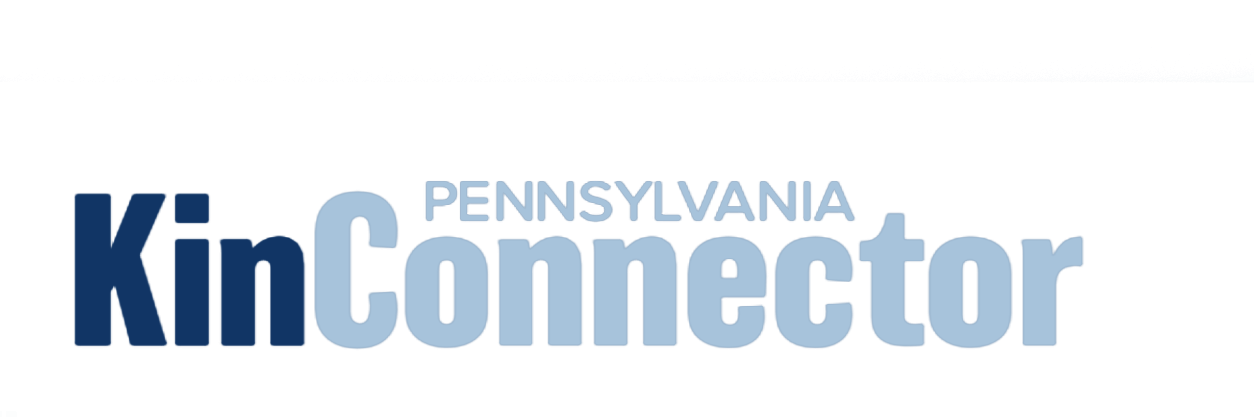 Dr. Joseph Crumbley, LCSW
Lunch and Learn
September 13, 2023
GUILT
GUILT
FAMILY DYNAMICS
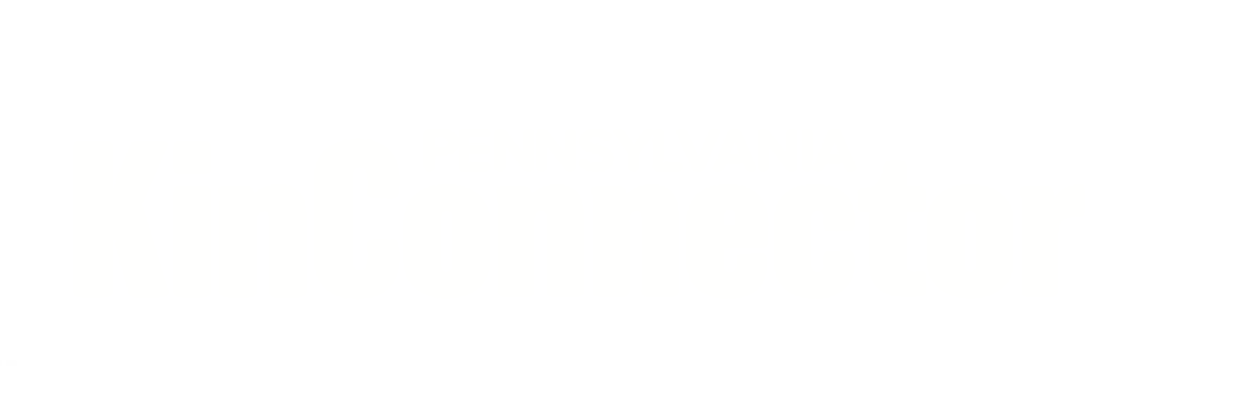 Birth Parent
Child
Child
I.C.
Grandparent
Uncle
Aunt
Genogram of Kinship Family
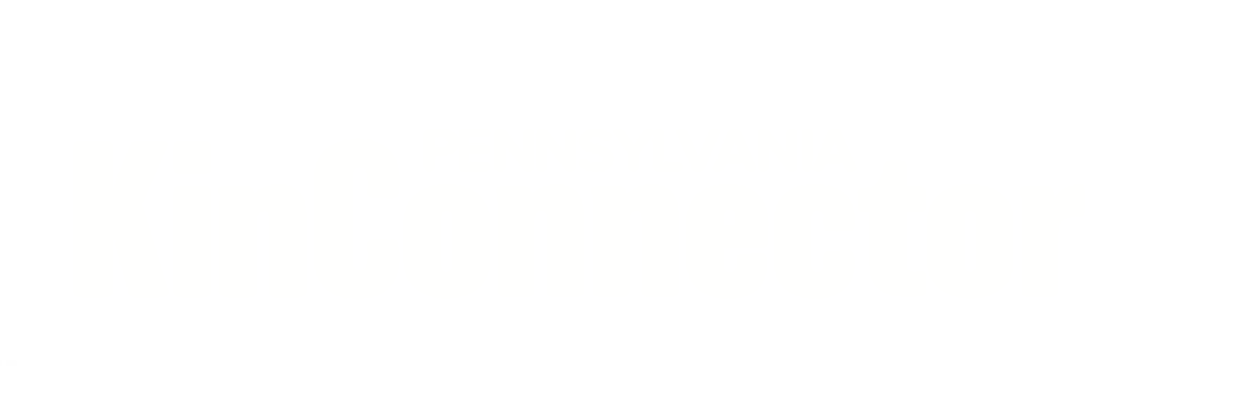 Birth Parent
I.C.
Child
Child
Grandparent
Uncle
Aunt
Genogram of Kinship Family
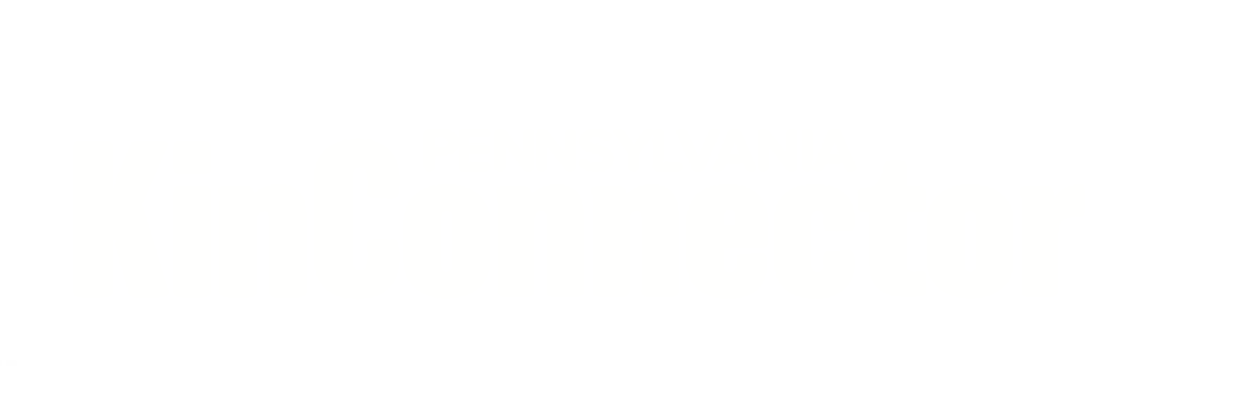 Birth Parent
Child
Child
Grandparent
I.C.
Uncle
Aunt
Genogram of Kinship Family
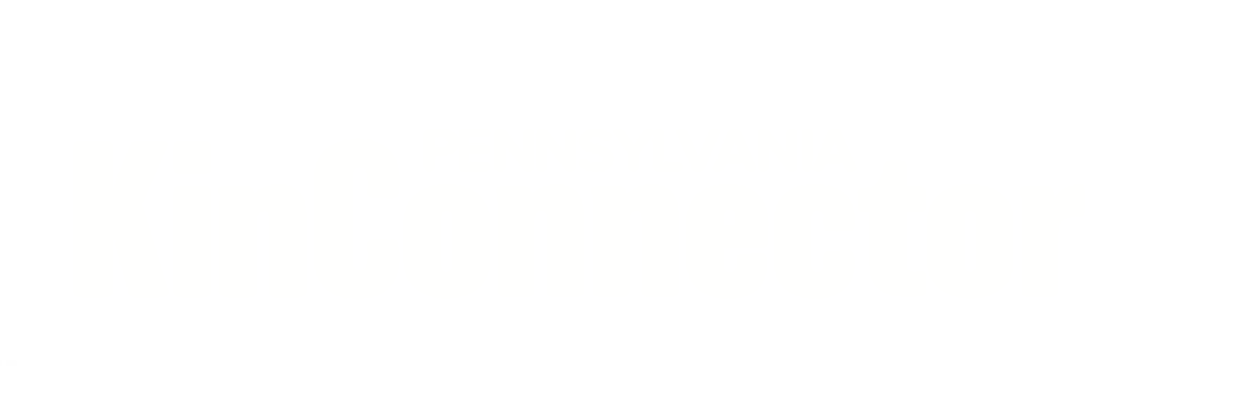 Birth Parent
I.C.
Child
Child
Grandparent
Uncle
Aunt
Genogram of Kinship Family
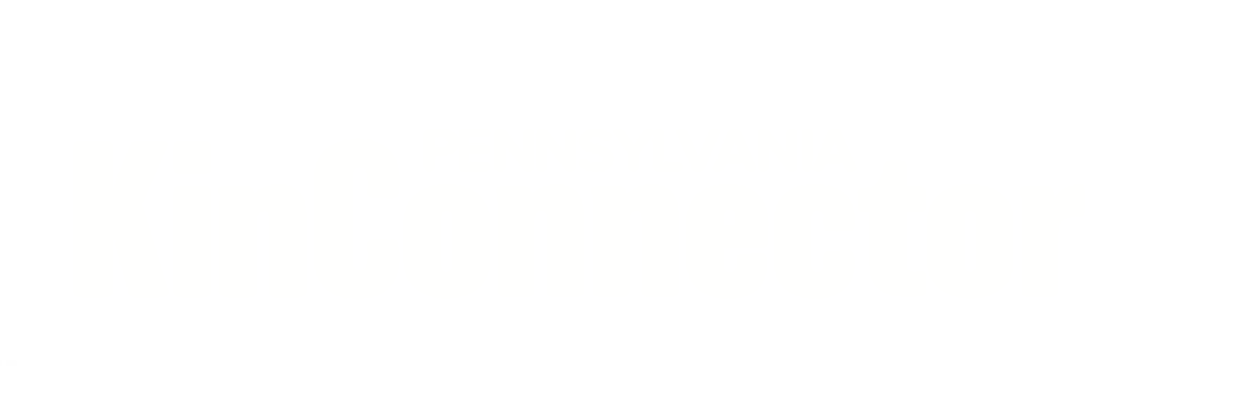 how kinship care changes family dynamics
Relationships
Responsibilities
Roles
Accountability
Power
Status
Authority
Loyality
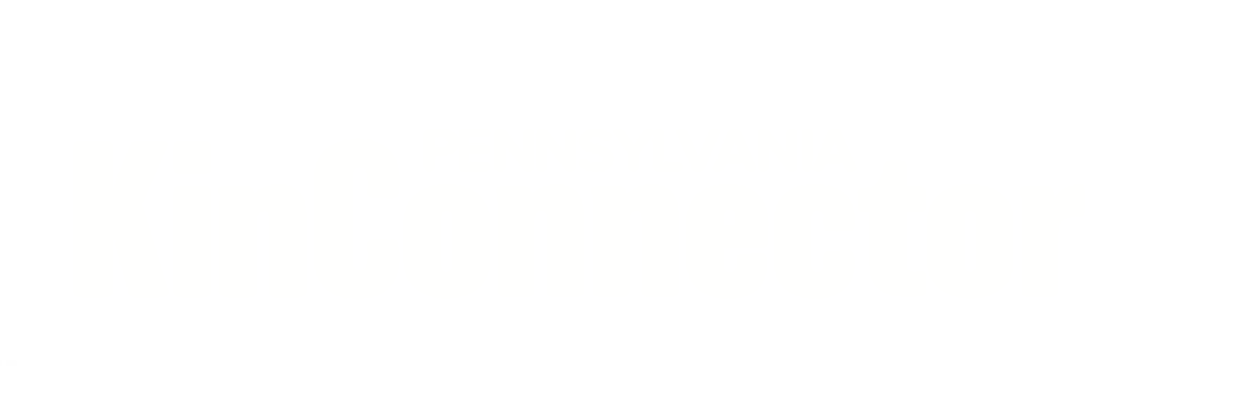 how kinship care changes family dynamics
Family Members often assume they have the same
Rights, Entitlements and Privileges 
they had PRIOR TO the child’s placement
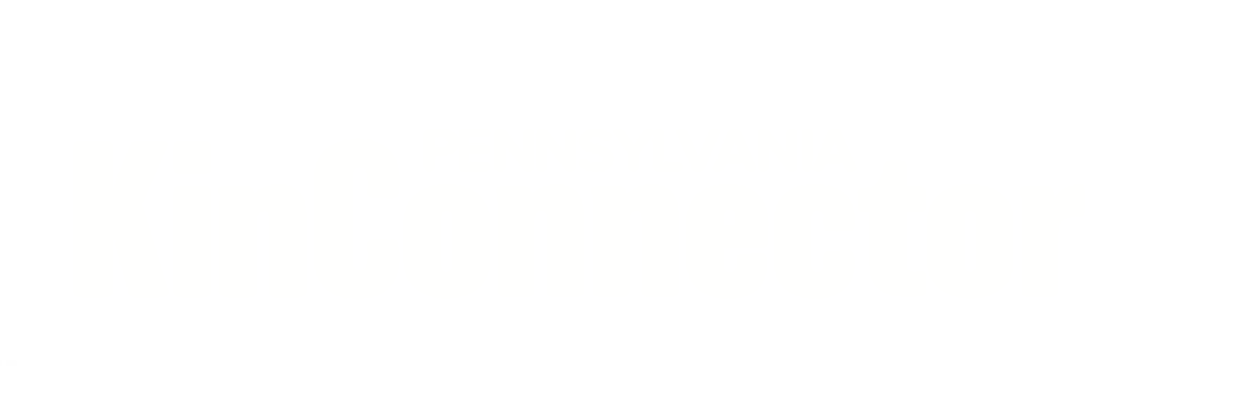 Mapping changes in family dynamics can identify:
Re-alignments
Resistance
Sabotage
Collusion
Where buy-in is needed
Losses
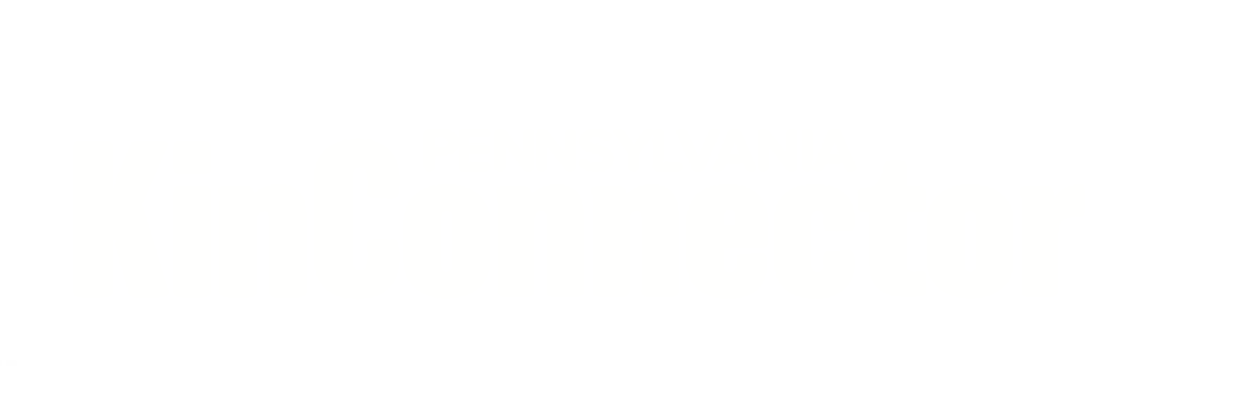 DIFFERENCES BETWEEN KINSHIP CAREGIVERS
AND NON-RELATIVE RESOURCE FAMILIES
Non-Relatives
No Pre-Existing Relationship between Caregiver and Birth Parents

No Rights or Entitlements in Caregiver’s family
Kinship Families
Changes in Pre-Existing Relationships Between the Members of the Triad (child, birth parents and caregiver)

Family members feel they have the same rights and entitlements in caregiver’s family PRIOR to placement
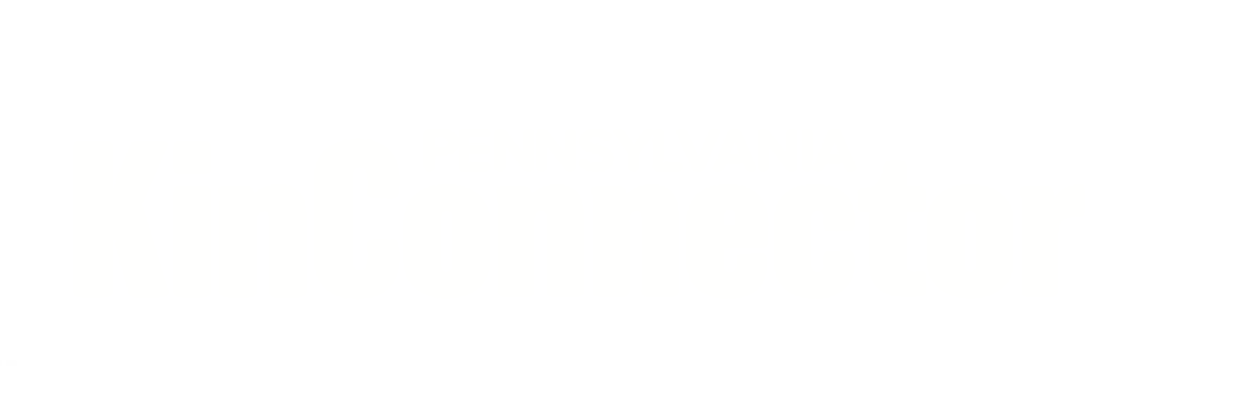 DIFFERENCES BETWEEN KINSHIP CAREGIVERS
AND NON-RELATIVE RESOURCE FAMILIES
Kinship Families
Kinship Care is unplanned, by default, in a crisis and with limited resources at the time of placement

The triad will need to be prepared for changes in pre-existing relationships and roles

Extended family needs to support the changes in order to stabilize the triad
Non-Relatives
Caregiving is planned, pursued with support and training prior to the child’s placement 

No pre-existing relationships to change

No pre-existing relationships to change
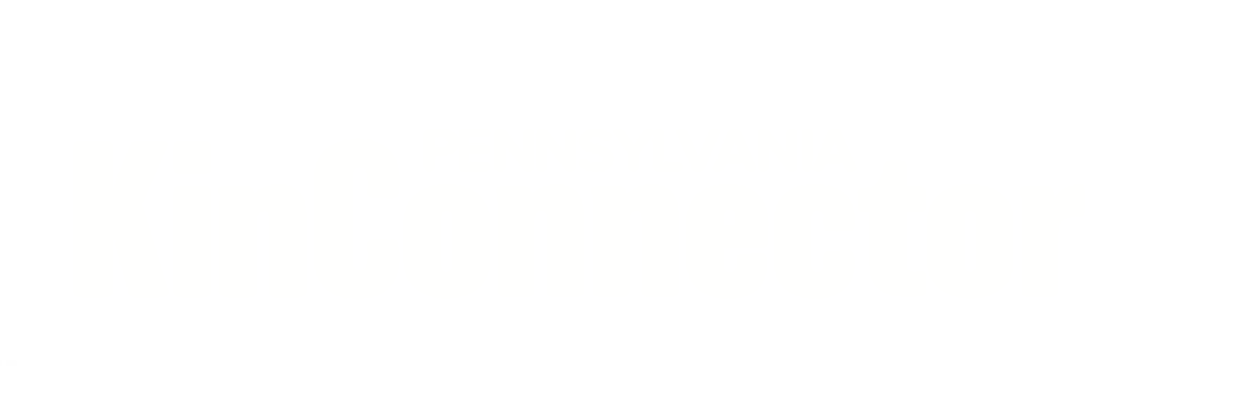 summary
Impact of Kinship Care on Caregivers
Risk Factors Resulting from the Impact of Kinship Care
How Kinship Care Changes and Impacts Family Dynamics
Differences in Family Dynamics Between Kinship Families and Non Relative Resource Families (Foster and Adoptive Parents)
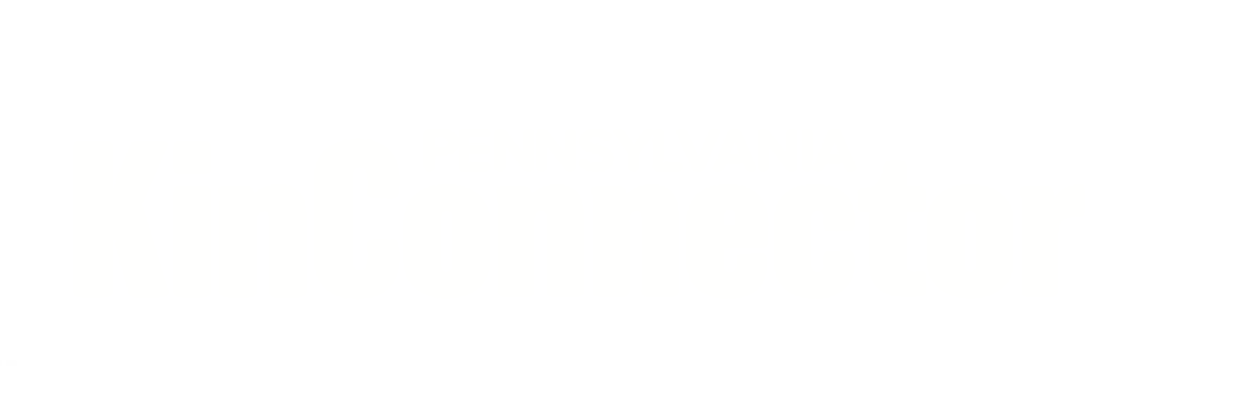 GUILT
GUILT
LOYALTY ISSUES
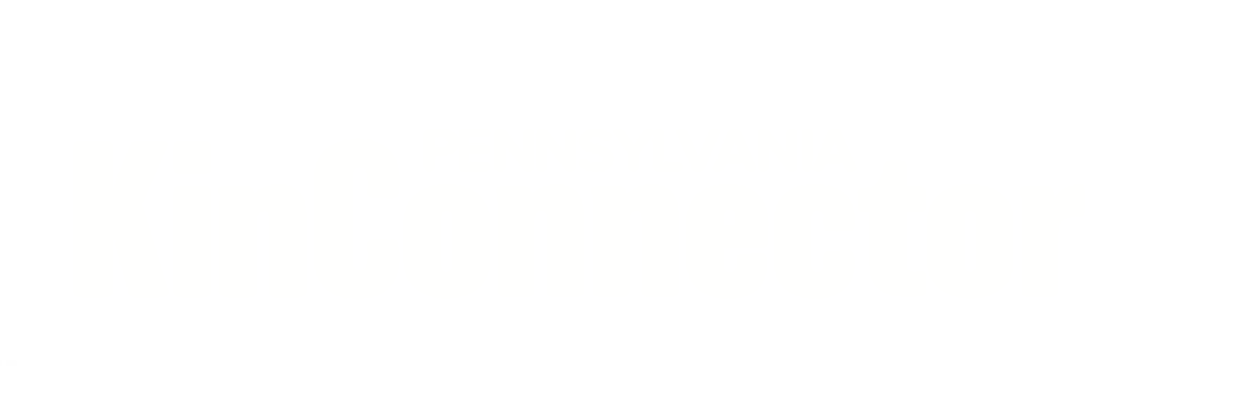 Birth Parent
Child
Child
I.C.
Grandparent
Uncle
Aunt
Genogram of Kinship Family
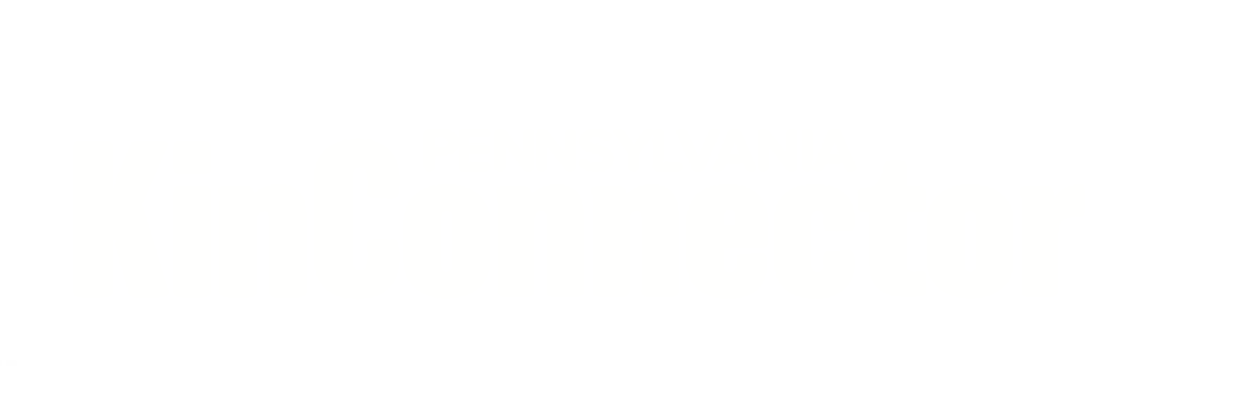 Birth Parent
I.C.
Child
Child
Grandparent
Uncle
Aunt
Genogram of Kinship Family
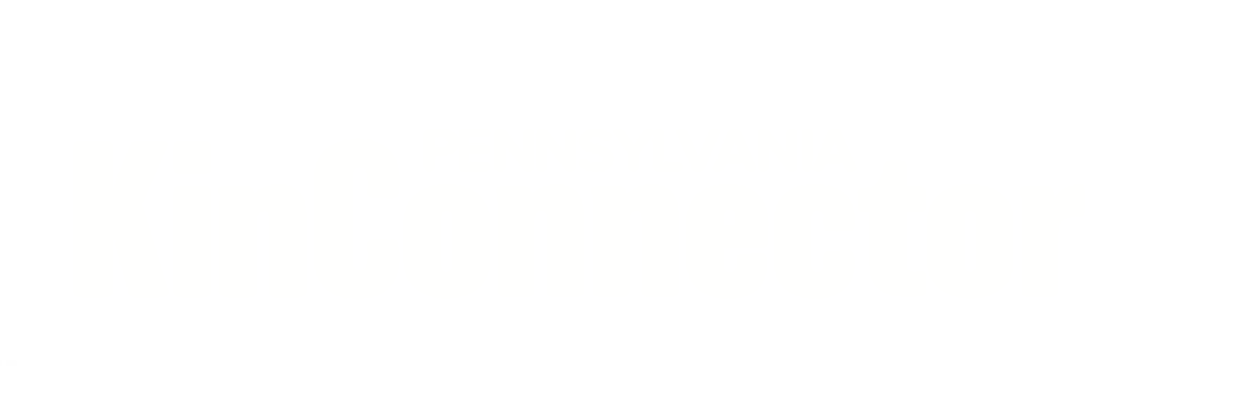 Birth Parent
Child
Child
Grandparent
I.C.
Uncle
Aunt
Genogram of Kinship Family
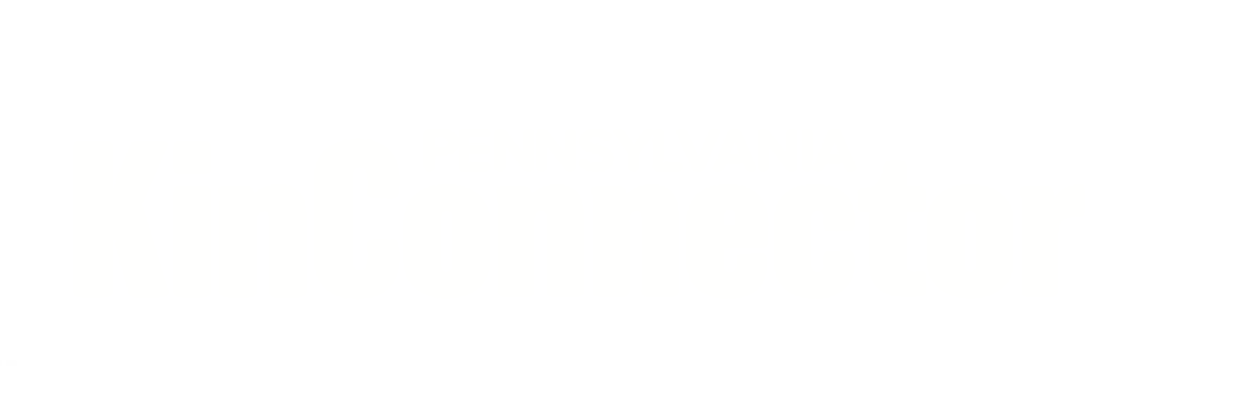 Birth Parent
I.C.
Uncle
Child
Aunt
Child
Grandparent
Genogram of Kinship Family
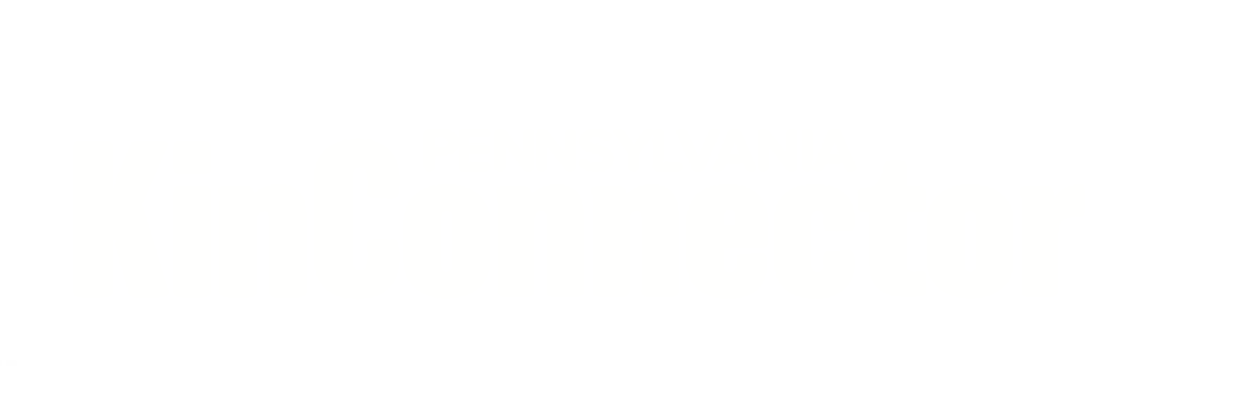 DIFFERENCES BETWEEN KINSHIP CAREGIVERS AND 
NON-RELATIVE RESOURCE FAMILIES
KINSHIP CAREGIVERS
NON-RELATIVE FAMILIES
Initial experiences of loyalty are with birth parents

Initial accountability is to the Birth Parent and/or Extended Family

Pre-Existing loyalties, roles and accountability will need to be redefined between the caregiver, birth parent, child and family

Caregivers must recognize and plan for “disloyalty triggers” in order to protect themselves from manipulation or compromising the child’s safety
Initial experiences with loyalty are with the child

Initial accountability is to the agency or  courts

No Pre-existing relationship between the Caregiver, Birth Parent and Child

No pre-existing relationships resulting in “disloyalty triggers”
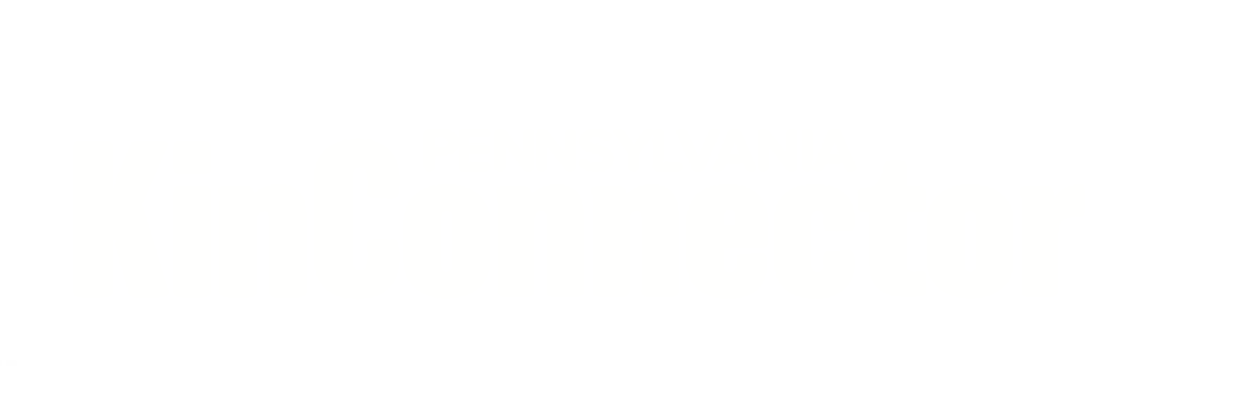 summary
Cues and Sources of Loyalty Issues Experienced by Caregivers

Goals, Approaches and Scripts with Caregivers about Managing their Loyalties

Differences in Loyalty Issues between Kinship Caregivers and 
    Non-Relative Resource Families (Adoptive and Foster Parents)
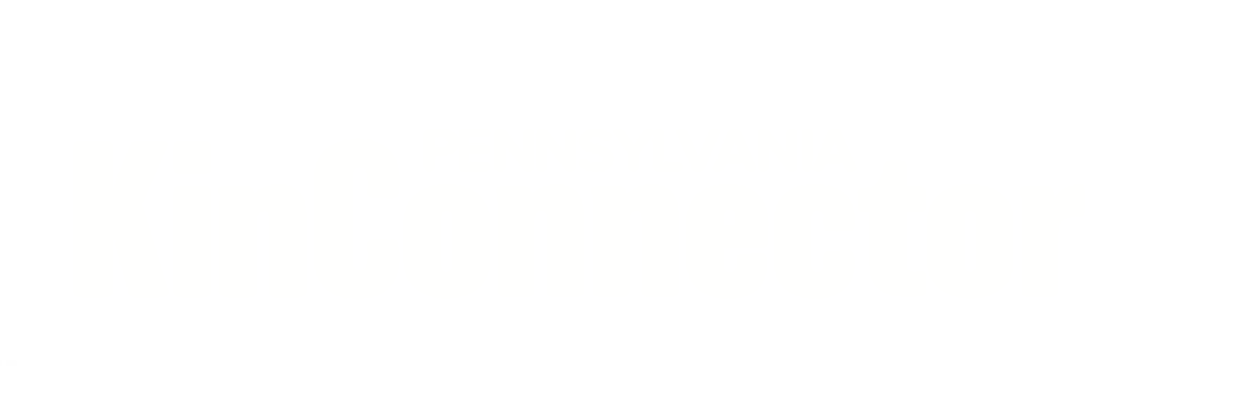 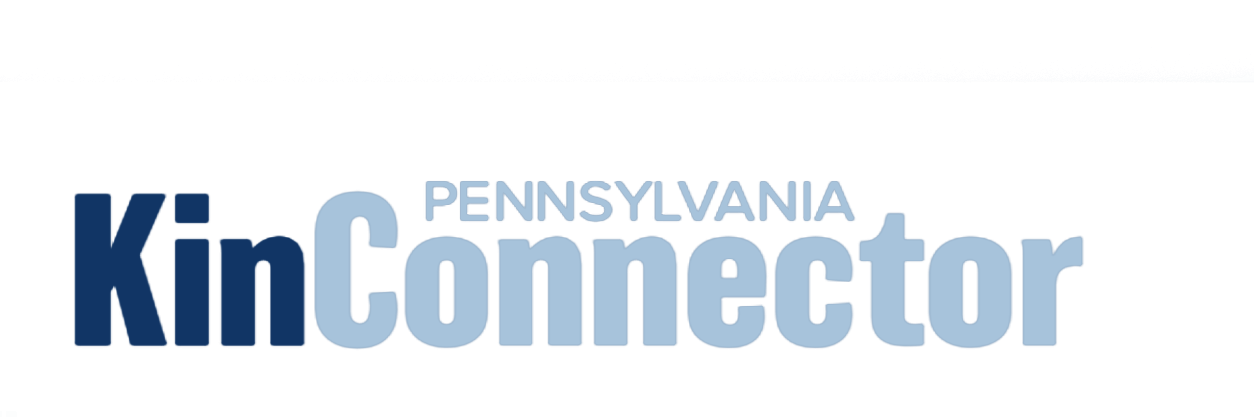